Personality adjectives
Stephen Roney 	JIC	2013
generous
Stephen Roney   JIC   August, 2013
energetic
Stephen Roney   JIC   August, 2013
talkative
Stephen Roney   JIC   August, 2013
ambitious
Stephen Roney   JIC   August, 2013
Easy-going
Stephen Roney   JIC   August, 2013
Hard-working
Stephen Roney   JIC   August, 2013
creative
Stephen Roney   JIC   August, 2013
moody
Stephen Roney   JIC   August, 2013
quiet
Stephen Roney   JIC   August, 2013
Strong-willed
Stephen Roney   JIC   August, 2013
Self-confident
Stephen Roney   JIC   August, 2013
reliable
Stephen Roney   JIC   August, 2013
bossy
Stephen Roney   JIC   August, 2013
assertive
Stephen Roney   JIC   August, 2013
serious
Stephen Roney   JIC   August, 2013
Even-tempered
Stephen Roney   JIC   August, 2013
organised
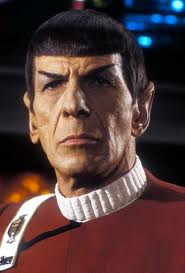 Stephen Roney   JIC   August, 2013
sociable
Stephen Roney   JIC   August, 2013
cautious
Stephen Roney   JIC   August, 2013